The use of patient-reported outcome measures to improve quality of care – a systematic review
JM Bonsel¹ (email: j.bonsel@erasmusmc.nl), ²AJ Itiola, ³A Huberts, ⁴GJ Bonsel, ⁵H PentonErasmus MC: ¹Orthopedics & Sports Medicine, ³Department of Quality and Patient Care; ²School of Public Health, University of Alberta; ⁴EuroQol; ⁵Open Health
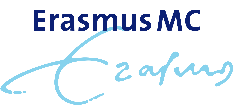 Methods
Objectives
We performed a systematic review and searched for studies in 5 databases. Studies which provided >=1 quantitative outcome were included. A narrative synthesis was conducted. Out of 11,121 studies screened, 76 were included.
1. To identify new applications and synthesize all evidence on the use of PROMs as a tool to improve healthcare.2. To determine the role of the EQ-5D in this context.
Results
Group (aggregrate) level
Individual (patient) level
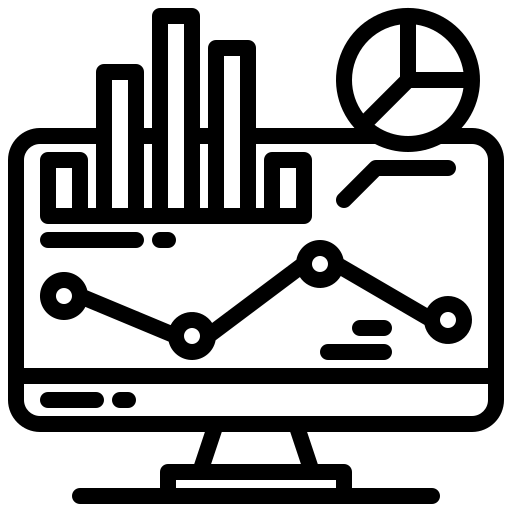 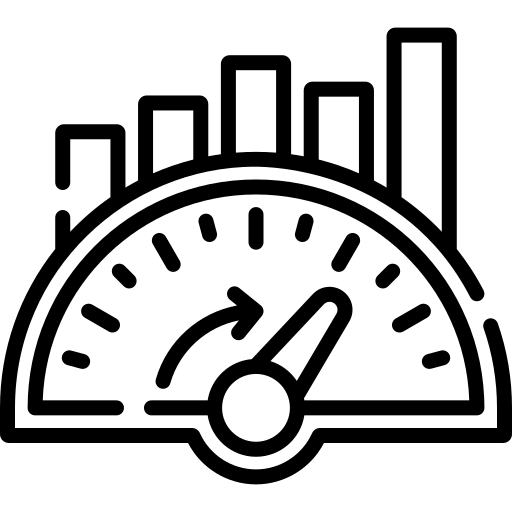 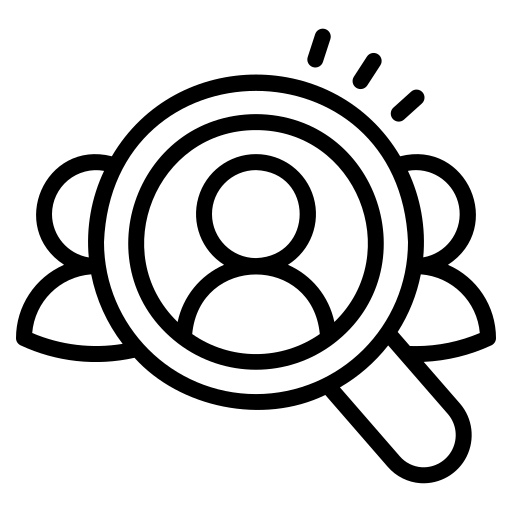 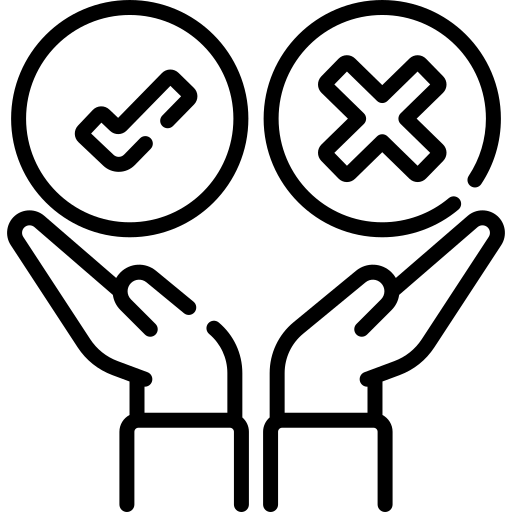 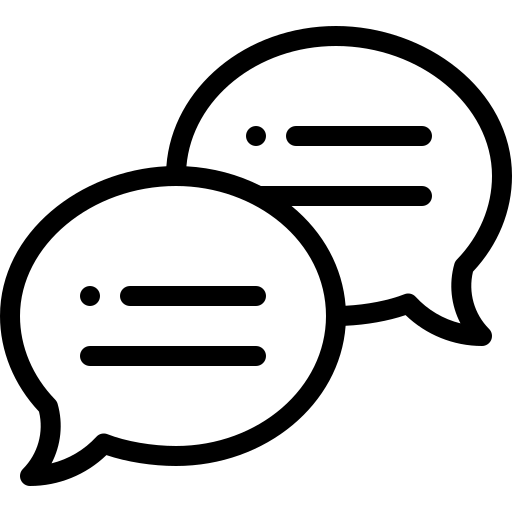 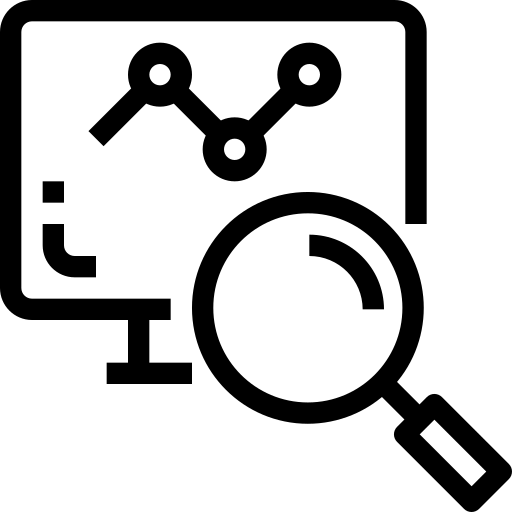 In-depth dpt data analyses
Feedback/communication
Screening
Monitoring with care-pathway
Decision-aids
Benchmarking
n=21; 48% improved
n=4; 100%
N=26; 78%
n=4; 0%
n=14; 71%
n=3; 100%
Highlights
No outcome deteriorations were observed. 
5 studies used EQ-5D, of which 4 also alongside disease-specific PROM. 2 examples:> Decision-aid (Bansback): to inform patients of their expected benefit after knee arthroplasty> PDCA-cycle (Partridge): to inform/evaluate the introduction of a new type of knee prosthesis in a large healthcare system
6 studies used PROMIS, of which 4 were disease-specific variants
Potential obstacles: the EQ-5D may have limited support for IT/dashboards in applications, knowledge of response heterogeneity, and “actionable” criteria as dimensions may lack specificity
Bolt-ons may help defining these criteria and to determine if a change in clinical practice is necessary, at the patient or group-level
Conclusions
While PROMs in general are useful in individual-level applications, less evidence is available at the group-level. Addressing obstacles and developing bolt-ons may result in increased uptake of EQ-5D in both contexts.